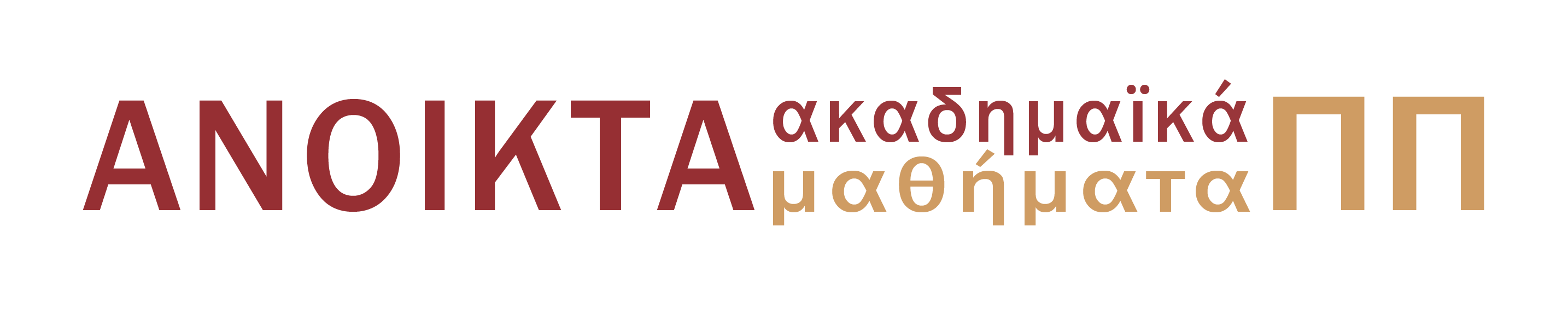 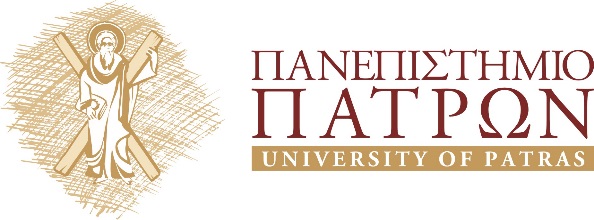 Αρχαίο Ελληνικό Δράμα: Ευριπίδης
Ενότητα 14: Ερμηνευτικές παρατηρήσεις στίχων 719-797 της Μήδειας
Μενέλαος Χριστόπουλος
Τμήμα Φιλολογίας
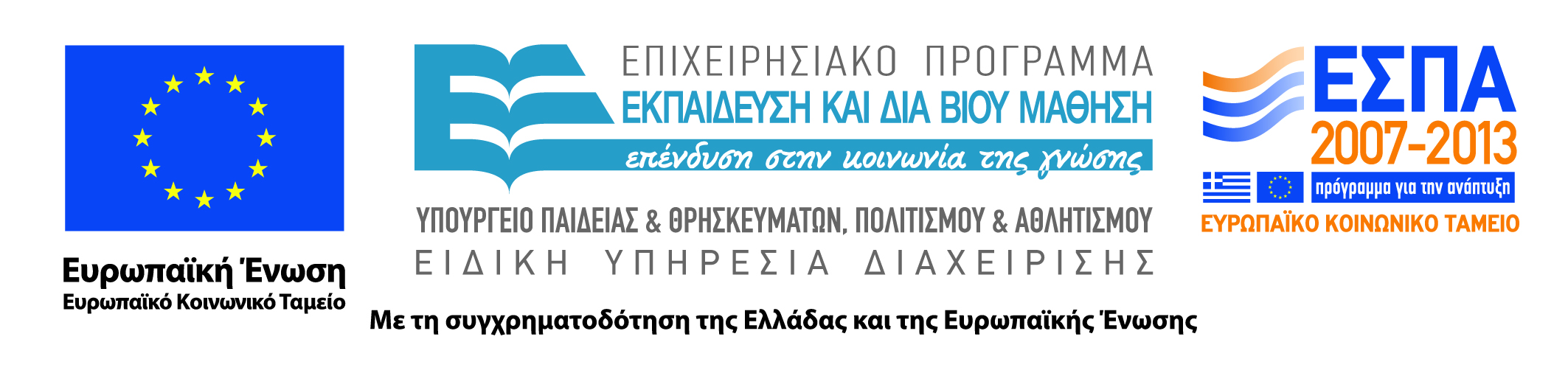 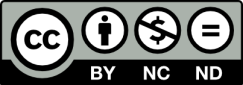 Άδειες Χρήσης
Το παρόν εκπαιδευτικό υλικό υπόκειται σε άδειες χρήσης Creative Commons. 
Για εκπαιδευτικό υλικό, όπως εικόνες, που υπόκειται σε άλλου τύπου άδειας χρήσης, η άδεια χρήσης αναφέρεται ρητώς.
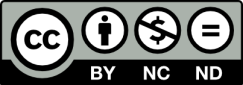 2
Χρηματοδότηση
Το παρόν εκπαιδευτικό υλικό έχει αναπτυχθεί στα πλαίσια του εκπαιδευτικού έργου του διδάσκοντα.
Το έργο «Ανοικτά Ακαδημαϊκά Μαθήματα στο Πανεπιστήμιο Πατρών» έχει χρηματοδοτήσει μόνο τη αναδιαμόρφωση του εκπαιδευτικού υλικού. 
Το έργο υλοποιείται στο πλαίσιο του Επιχειρησιακού Προγράμματος «Εκπαίδευση και Δια Βίου Μάθηση» και συγχρηματοδοτείται από την Ευρωπαϊκή Ένωση (Ευρωπαϊκό Κοινωνικό Ταμείο) και από εθνικούς πόρους.
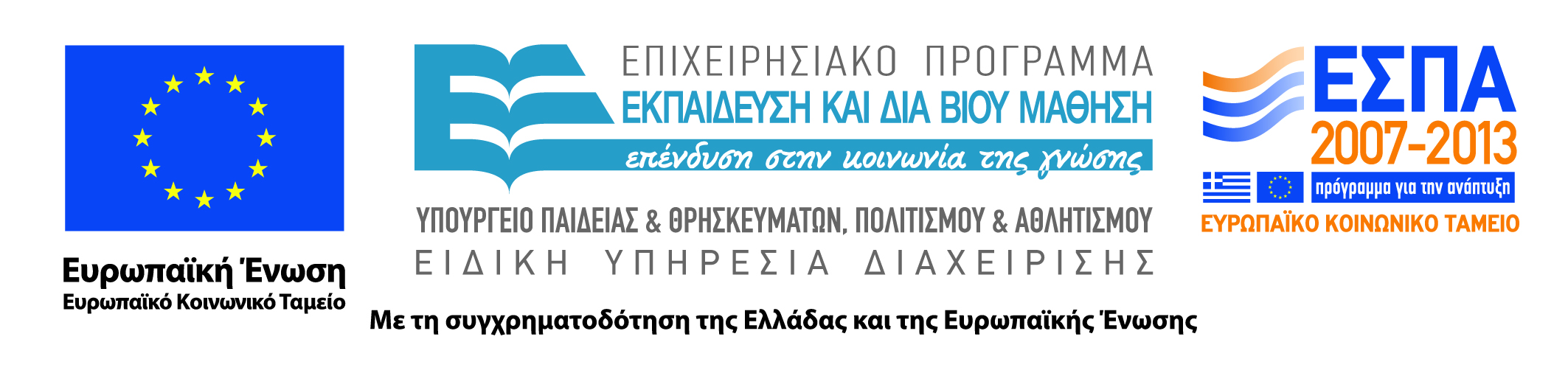 3
Σκοποί  ενότητας
Η ενότητα στοχεύει στην παροχή βασικών πληροφοριών για την ερμηνεία των στίχων 719-797 της Μήδειας, που αποτελεί το βασικό αντικείμενο μελέτης του μαθήματος, καθώς και στην παρουσίαση των ευριπίδειων τραγωδιών Ἡρακλείδαι και Ἱππόλυτος.
4
Περιεχόμενα ενότητας
Κάθε ενότητα περιλαμβάνει ερμηνευτικά σχόλια σε στίχους της Μήδειας, καθώς και βασικές πληροφορίες για την υπόθεση και την χρονολόγηση των σωζόμενων έργων του Ευριπίδη. Η παρούσα ενότητα εστιάζει στους στίχους 719-797 της Μήδειας, ενώ στο δεύτερο μέρος της παρουσιάζονται οι τραγωδίες Ἡρακλείδαι και Ἱππόλυτος (τα αρχεία PowerPoint περιέχουν βασικά στοιχεία των παρουσιαζόμενων ευριπίδειων έργων και το αρχαίο κείμενο της Μήδειας).
5
Ευριπίδου Μήδεια
Στίχοι 719-797
Ἡρακλείδαι
Πρόσωπα του έργου:
Δημοφών
Μακαρία
Ιόλαος
Αλκμήνη
Ευρυσθέας
7
Ἱππόλυτος
Παραστάθηκε το 428 π. Χ.

Πρόσωπα του έργου:
Αφροδίτη
Φαίδρα
Ιππόλυτος
Θησέας
Άρτεμη
8
Στίχοι 719-735 Μήδειας
Αι. πολλῶν ἕκατι τήνδε σοι δοῦναι χάριν͵γύναι͵ πρόθυμός εἰμι͵ πρῶτα μὲν θεῶν͵        (720)ἔπειτα παίδων ὧν ἐπαγγέλλῃ γονάς·ἐς τοῦτο γὰρ δὴ φροῦδός εἰμι πᾶς ἐγώ.οὕτω δ΄ ἔχει μοι· σοῦ μὲν ἐλθούσης χθόνα͵πειράσομαί σου προξενεῖν δίκαιος ὤν.τόσον γε μέντοι σοι προσημαίνω͵ γύναι·        (725)ἐκ τῆσδε μὲν γῆς οὔ σ΄ ἄγειν βουλήσομαι͵αὐτὴ δ΄ ἐάνπερ εἰς ἐμοὺς ἔλθῃς δόμους͵μενεῖς ἄσυλος κοὔ σε μὴ μεθῶ τινι.ἐκ τῆσδε δ΄ αὐτὴ γῆς ἀπαλλάσσου πόδα·ἀναίτιος γὰρ καὶ ξένοις εἶναι θέλω.        (730)Μη. ἔσται τάδ΄· ἀλλὰ πίστις εἰ γένοιτό μοιτούτων͵ ἔχοιμ΄ ἂν πάντα πρὸς σέθεν καλῶς.Αι. μῶν οὐ πέποιθας; ἢ τί σοι τὸ δυσχερές;Μη. πέποιθα· Πελίου δ΄ ἐχθρός ἐστί μοι δόμοςΚρέων τε. τούτοις δ΄ ὁρκίοισι μὲν ζυγεὶς        (735)
9
Στίχοι 736-750 Μήδειας
ἄγουσιν οὐ μεθεῖ΄ ἂν ἐκ γαίας ἐμέ·λόγοις δὲ συμβὰς καὶ θεῶν ἀνώμοτοςφίλος γένοι΄ ἂν τἀπικηρυκεύματα·—οὐκ ἂν πίθοιο· τἀμὰ μὲν γὰρ ἀσθενῆ͵τοῖς δ΄ ὄλβος ἐστὶ καὶ δόμος τυραννικός.        (740)Αι. πολλὴν ἔλεξας ἐν λόγοις προμηθίαν·ἀλλ΄͵ εἰ δοκεῖ σοι͵ δρᾶν τάδ΄ οὐκ ἀφίσταμαι.ἐμοί τε γὰρ τάδ΄ ἐστὶν ἀσφαλέστατα͵σκῆψίν τιν΄ ἐχθροῖς σοῖς ἔχοντα δεικνύναι͵τὸ σόν τ΄ ἄραρε μᾶλλον· ἐξηγοῦ θεούς.        (745)Μη. ὄμνυ πέδον Γῆς͵ πατέρα θ΄ ῞Ηλιον πατρὸςτοὐμοῦ͵ θεῶν τε συντιθεὶς ἅπαν γένος.Αι. τί χρῆμα δράσειν ἢ τί μὴ δράσειν; λέγε.Μη. μήτ΄ αὐτὸς ἐκ γῆς σῆς ἔμ΄ ἐκβαλεῖν ποτε͵μήτ΄ ἄλλος ἤν τις τῶν ἐμῶν ἐχθρῶν ἄγειν        (750)
10
Στίχοι 751-765 Μήδειας
χρῄζῃ͵ μεθήσειν ζῶν ἑκουσίῳ τρόπῳ.Αι. ὄμνυμι Γαῖαν Ἡλίου θ΄ ἁγνὸν σέβαςθεούς τε πάντας ἐμμενεῖν ἅ σου κλύω.Μη. ἀρκεῖ· τί δ΄ ὅρκῳ τῷδε μὴ ΄μμένων πάθοις;Αι. ἃ τοῖσι δυσσεβοῦσι γίγνεται βροτῶν.        (755)Μη. χαίρων πορεύου· πάντα γὰρ καλῶς ἔχει.κἀγὼ πόλιν σὴν ὡς τάχιστ΄ ἀφίξομαι͵πράξασ΄ ἃ μέλλω καὶ τυχοῦσ΄ ἃ βούλομαι.Χο. ἀλλά σ΄ ὁ Μαίας πομπαῖος ἄναξπελάσειε δόμοις͵ ὧν τ΄ ἐπίνοιαν        (760)σπεύδεις κατέχων πράξειας͵ ἐπεὶγενναῖος ἀνήρ͵Αἰγεῦ͵ παρ΄ ἐμοὶ δεδόκησαι.Μη. ὦ Ζεῦ Δίκη τε Ζηνὸς Ἡλίου τε φῶς͵νῦν καλλίνικοι τῶν ἐμῶν ἐχθρῶν͵ φίλαι͵        (765)
11
Στίχοι 766-780 Μήδειας
γενησόμεσθα κεἰς ὁδὸν βεβήκαμεν·νῦν [δ΄] ἐλπὶς ἐχθροὺς τοὺς ἐμοὺς τείσειν δίκην.οὗτος γὰρ ἁνὴρ ᾗ μάλιστ΄ ἐκάμνομενλιμὴν πέφανται τῶν ἐμῶν βουλευμάτων·ἐκ τοῦδ΄ ἀναψόμεσθα πρυμνήτην κάλων͵        (770)μολόντες ἄστυ καὶ πόλισμα Παλλάδος.ἤδη δὲ πάντα τἀμά σοι βουλεύματαλέξω· δέχου δὲ μὴ πρὸς ἡδονὴν λόγους.πέμψασ΄ ἐμῶν τιν΄ οἰκετῶν Ἰάσοναἐς ὄψιν ἐλθεῖν τὴν ἐμὴν αἰτήσομαι·        (775)μολόντι δ΄ αὐτῷ μαλθακοὺς λέξω λόγους͵ὡς καὶ δοκεῖ μοι ταὐτά͵ καὶ καλῶς ἔχεινγάμους τυράννων οὓς προδοὺς ἡμᾶς ἔχει·καὶ ξύμφορ΄ εἶναι καὶ καλῶς ἐγνωσμένα.παῖδας δὲ μεῖναι τοὺς ἐμοὺς αἰτήσομαι͵        (780)
12
Στίχοι 781-790 Μήδειας
οὐχ ὡς λιποῦσ΄ ἂν πολεμίας ἐπὶ χθονὸςἐχθροῖσι παῖδας τοὺς ἐμοὺς καθυβρίσαι͵ἀλλ΄ ὡς δόλοισι παῖδα βασιλέως κτάνω.πέμψω γὰρ αὐτοὺς δῶρ΄ ἔχοντας ἐν χεροῖν͵νύμφῃ φέροντας͵ τήνδε μὴ φυγεῖν χθόνα͵        (785)λεπτόν τε πέπλον καὶ πλόκον χρυσήλατον·κἄνπερ λαβοῦσα κόσμον ἀμφιθῇ χροΐ͵κακῶς ὀλεῖται πᾶς θ΄ ὃς ἂν θίγῃ κόρης·τοιοῖσδε χρίσω φαρμάκοις δωρήματα.ἐνταῦθα μέντοι τόνδ΄ ἀπαλλάσσω λόγον·        (790)
13
Στίχοι 791-797 Μήδειας
ᾤμωξα δ΄ οἷον ἔργον ἔστ΄ ἐργαστέοντοὐντεῦθεν ἡμῖν· τέκνα γὰρ κατακτενῶτἄμ΄· οὔτις ἔστιν ὅστις ἐξαιρήσεται·δόμον τε πάντα συγχέασ΄ Ἰάσονοςἔξειμι γαίας͵ φιλτάτων παίδων φόνον        (795)φεύγουσα καὶ τλᾶσ΄ ἔργον ἀνοσιώτατον.οὐ γὰρ γελᾶσθαι τλητὸν ἐξ ἐχθρῶν͵ φίλαι.
14
Τέλος Ενότητας
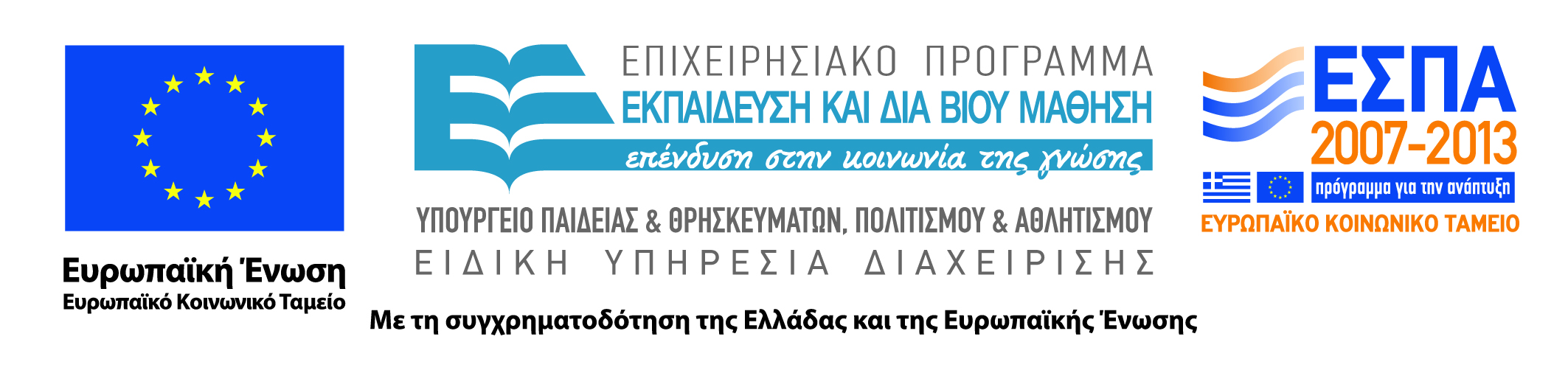 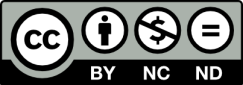